Loops.hr - Domena pravog znalca -
Tehnologija u nastavi?!
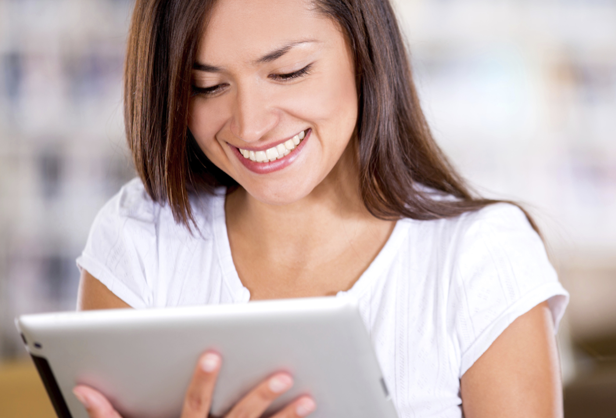 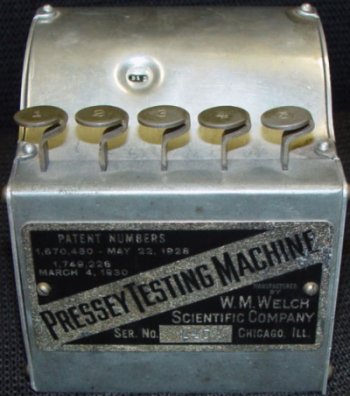 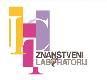 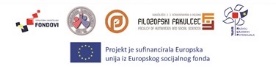 Promjena pristupa
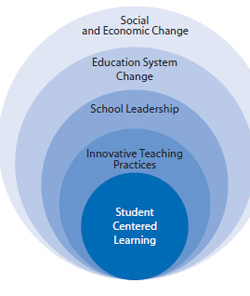 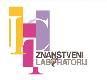 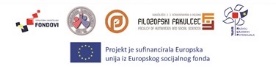 Korisnici
Djelatnik 21. stoljeća (a današnji srednjoškolac / student) trebao bi imati vještine:
prihvaćanja nesigurnost,
učenja prilagođavati mišljenje, akcije i stavove na osnovu sadašnjosti,
stalnog učenja iz više različitih izvora informacija,
razumijevanja globalnih, mobilnih i tehnoloških trendova,
sposobnost rada u timu,
sposobnost rada i rješavanja kompleksnih i nejasnih problema,
preuzimanja rizika i kontrole strahova,
želje za učenje novih vještina,
otvorenog uma i
orijentacije ka budućnosti.
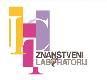 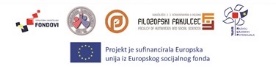 Efekti
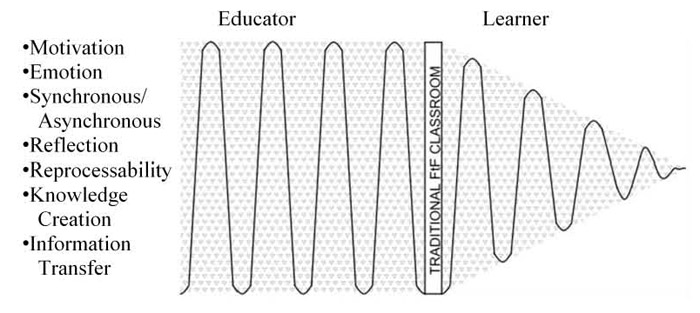 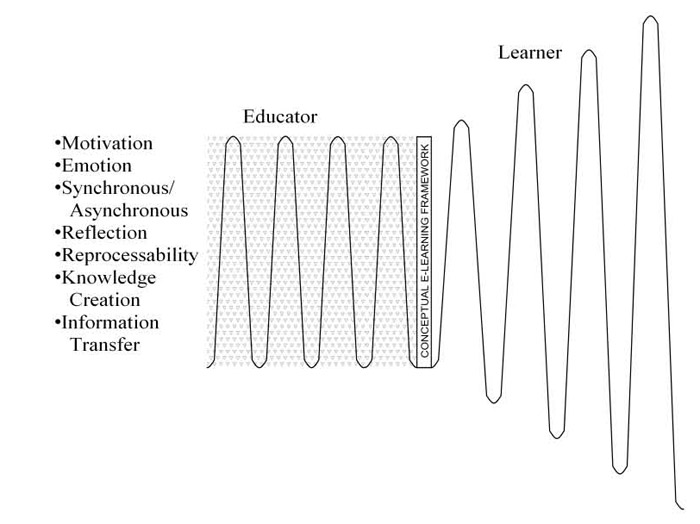 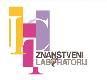 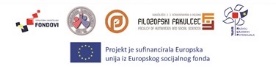 Izazovi
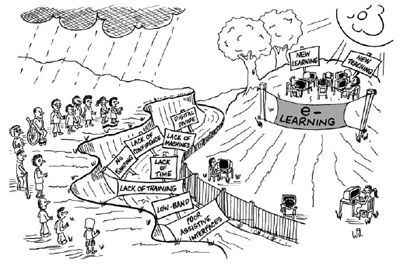 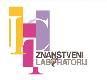 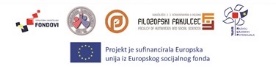 Stanje – EU i okruženje
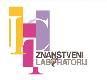 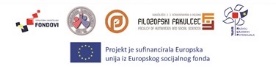 Stanje – Hrvatska
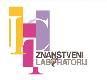 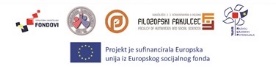 Stanje – Hrvatska
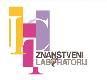 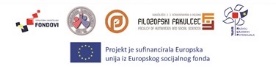 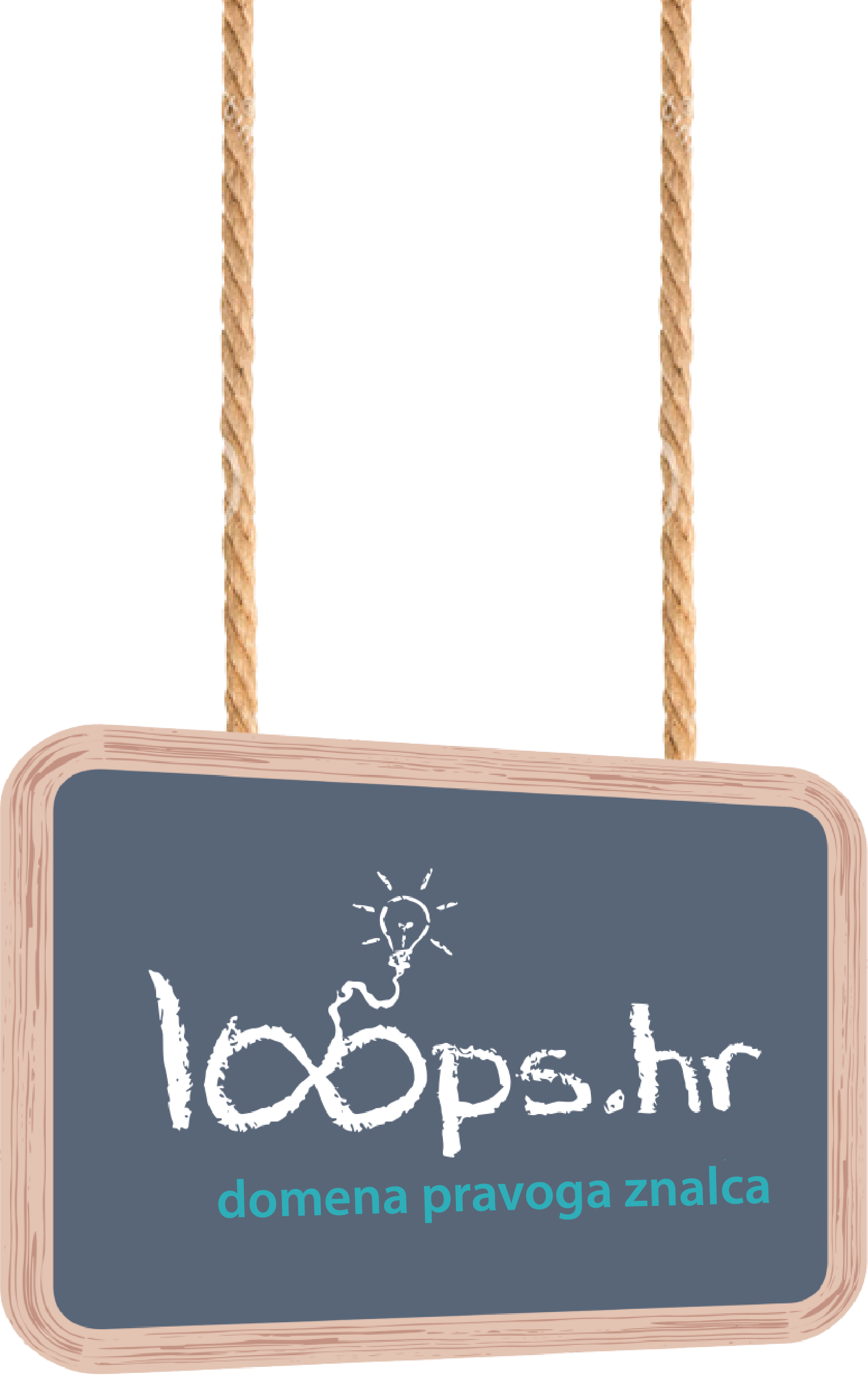 Otvorenje!
dr.sc. Milan Puvača
Dino Matijašević

Ofir d.o.o.www.ofir.hr
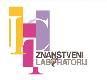 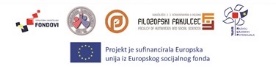